ВСЕРОССИЙСКИЕ ПРОЕКТЫ
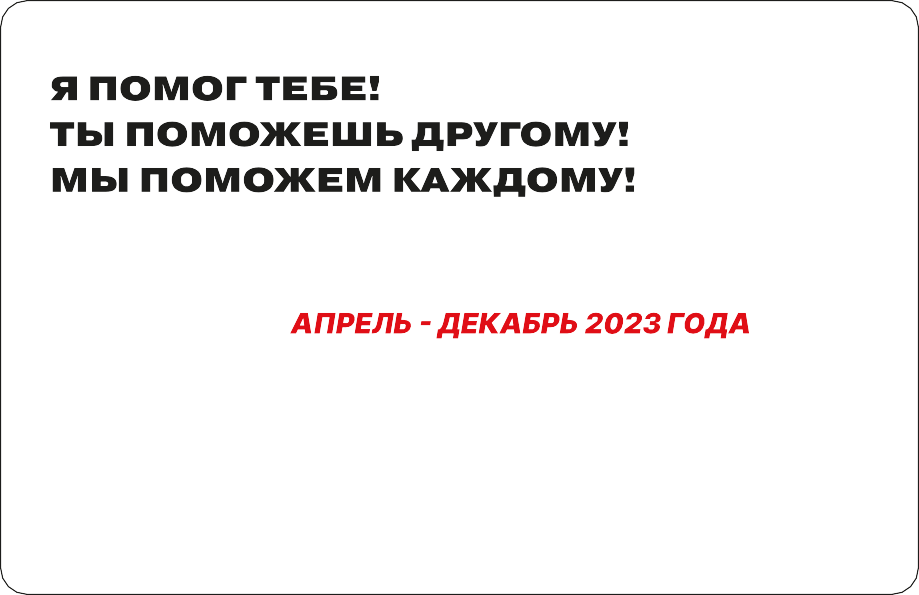 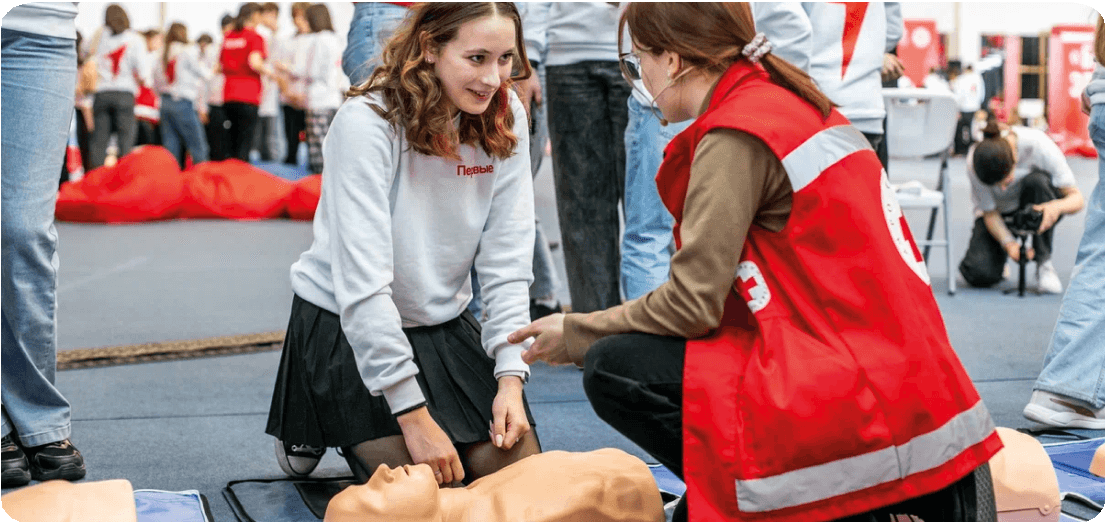 Проведение региональных и всероссийских чемпионатов  для победителей:
Участие в профориентационной программе в сфере медицины «ВМеде»  (наставник из числа лучших врачей России)
Стажировки в лучших медицинских организациях России  Преференции при поступлении в лучшие медицинские вузы России
Проведение инструкторами мастер-классов  по оказанию первой помощи на базе детских
и пришкольных лагерей, школьных волонтёрских  отрядов, опорных образовательных площадок

Разработка методических материалов  по оказанию первой помощи
Российское движение детей и молодёжи «Движение Первых»
9
ВСЕРОССИЙСКИЕ ПРОЕКТЫ
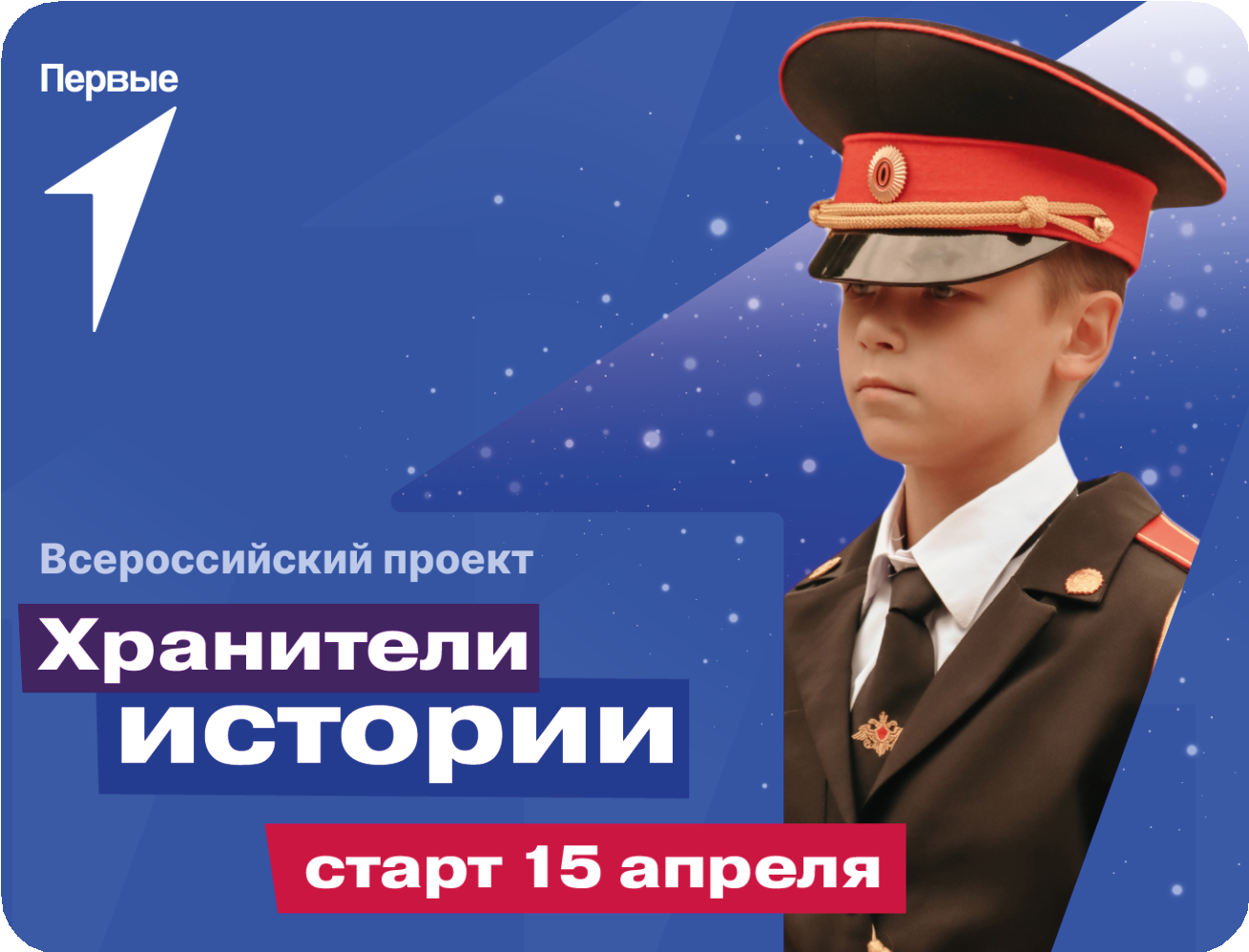 ПАРТНЕРЫ
ЗАПУСК ПРОЕКТА:
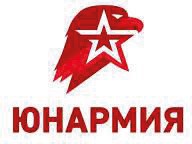 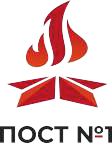 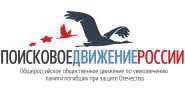 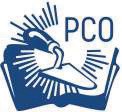 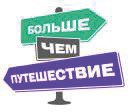 Ржевский мемориал
Советскому солдату, Тверская область
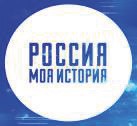 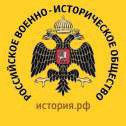 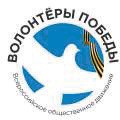 Региональная  вовлеченность
СВЫШЕ 30 СУБЪЕКТОВ РФ
Участников
10 000
ПЕРВЫЙ СЛЕТ
в Волгограде
Объединение и сохранение исторического  наследия нашей Родины
Воспитание уважительного отношения к  церемониалу несения Почётного караула
1000 «Хранителей истории» смогут:
поделиться успехами
Изучение и популяризация истории малой родины
Повышение осведомленности  об истории памятных мест
в муниципалитете/регионе/стране
обменяться лучшими практиками
Образовательная программа, торжественные  мероприятия, практическая работа
принять участие в образовательной  программе
Российское движение детей и молодёжи «Движение Первых»
10
ВОЕННО-ПАТРИОТИЧЕСКАЯ ИГРА
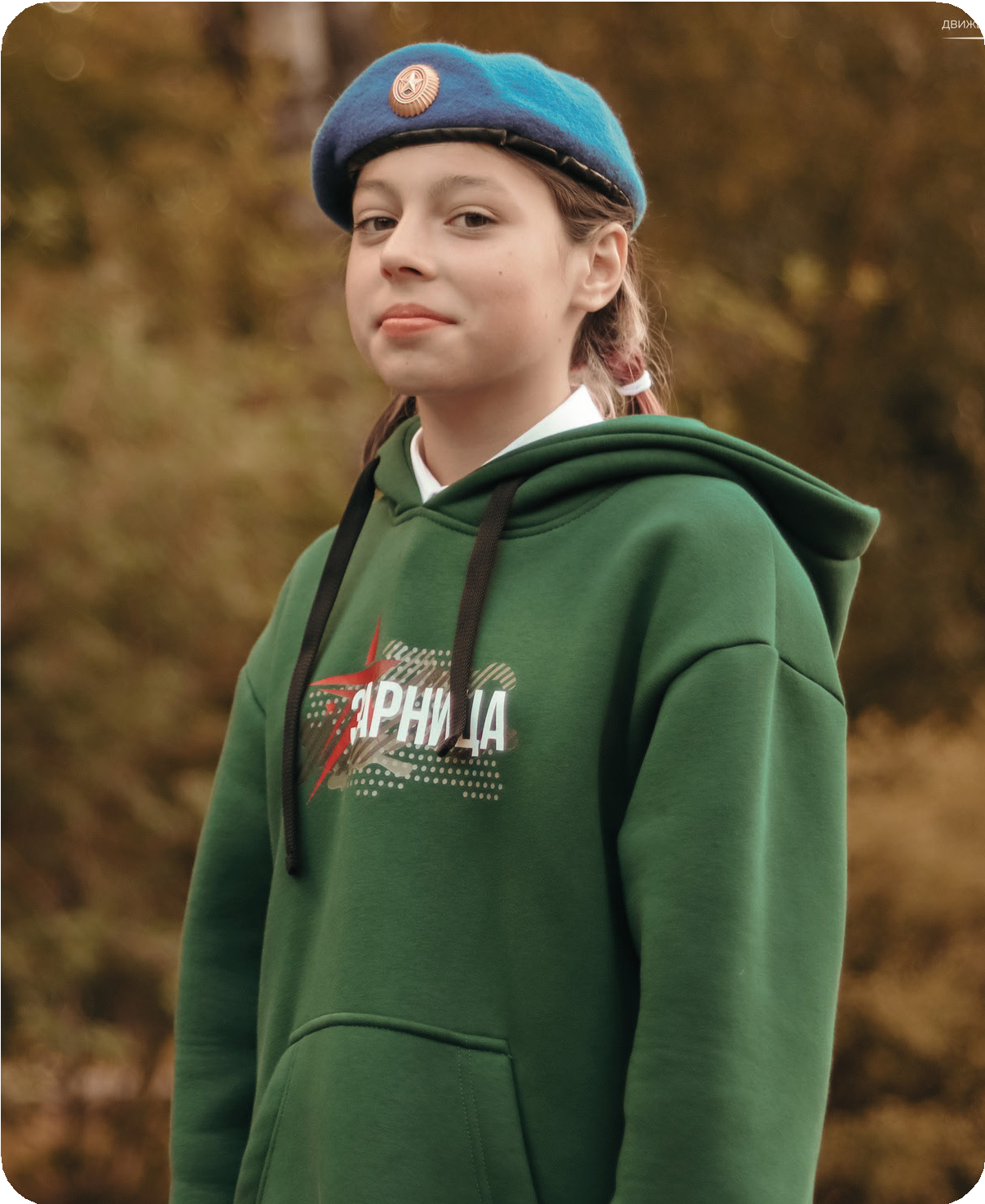 МИССИЯ ПРОЕКТА
сформировать проактивное патриотически настроенное  общество молодёжи, обладающее профессиональными,  командными навыками и готовое к защите национальной  безопасности страны
СОДЕРЖАНИЕ ПРОЕКТА
Спортивное ориентирование;  Управление дронами, создание дронов;  Шахматы;
Олимпиады по истории;
Игры по информационной безопасности;  Фиджитал спорт
ЦЕЛЬ ПРОЕКТА
Совершенствование системы патриотического воспитания,  обеспечивающей формирование у молодых граждан  Российской Федерации патриотического сознания,
чувства верности долгу по защите Отечества, активной
гражданской позиции, здорового образа жизни,
а также развитие военно-патриотического движения
и системы военно-спортивных игр в Российской Федерации
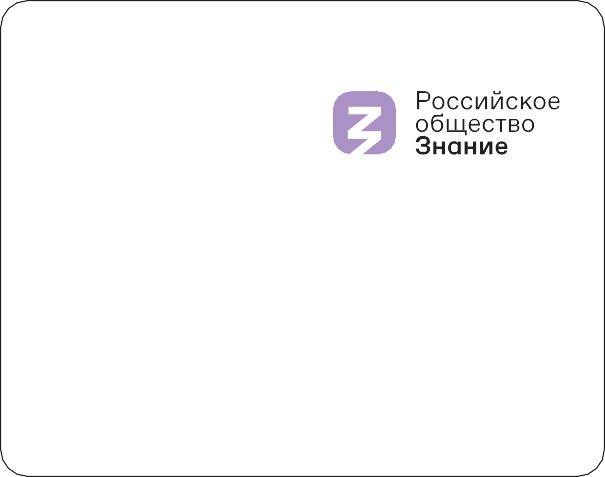 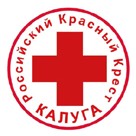 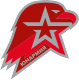 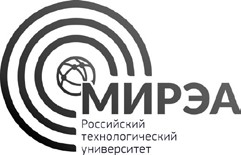 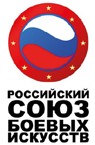 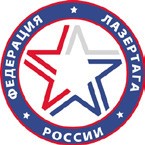 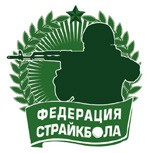 обучающиеся от 12 до 18 лет, педагоги
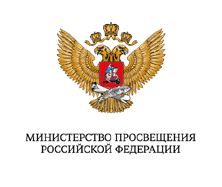 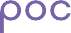 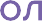 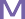 Региональная  вовлеченность:
89 РЕГИОНОВ
Планируемое
кол-во участников:
140 000
Российское движение детей и молодёжи «Движение Первых»
11
ВСЕРОССИЙСКИЕ ПРОЕКТЫ
!
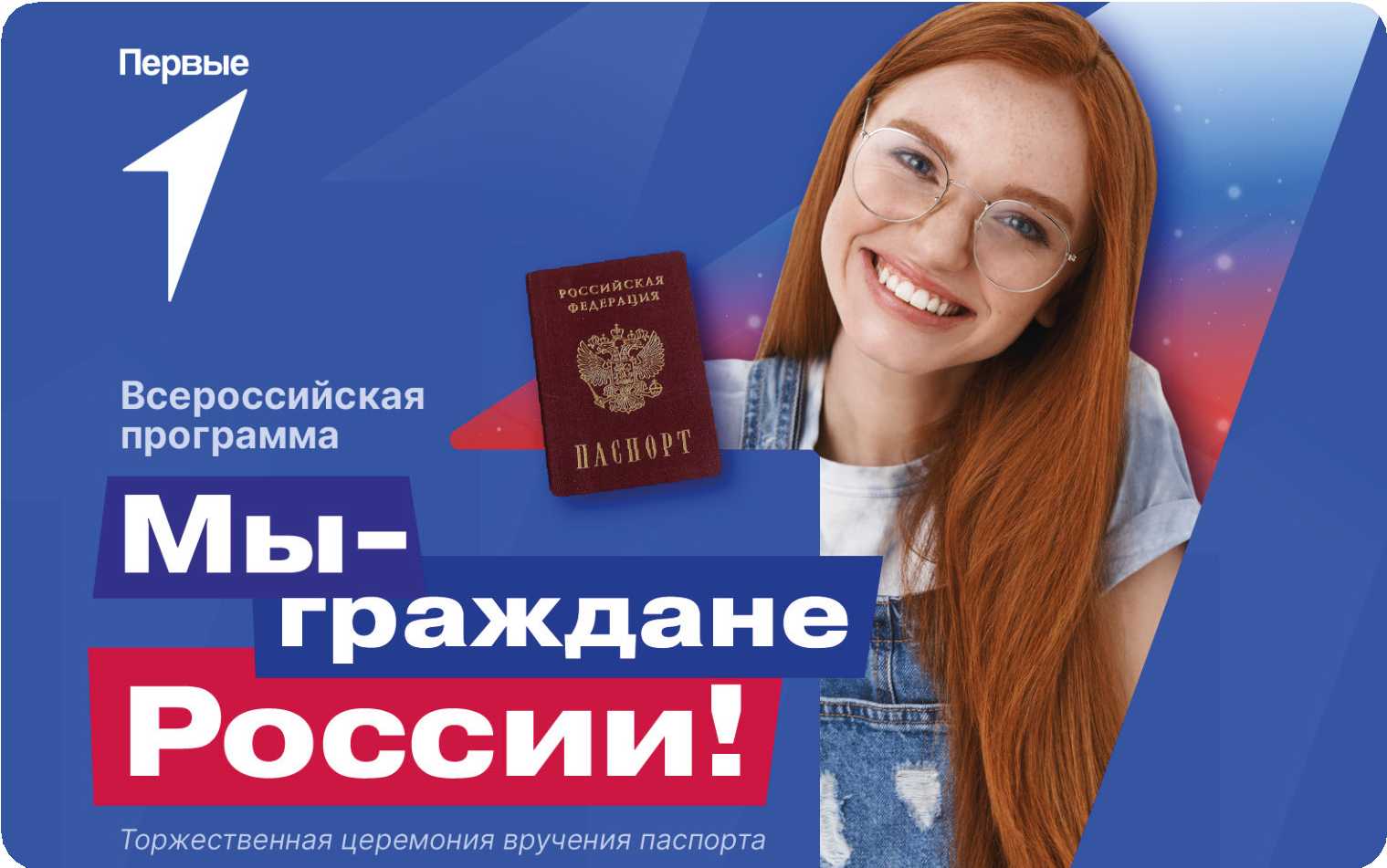 Проект направлен на формирование  гражданской позиции личности через  приобщение к традиционным российским  духовно-нравственным ценностям
и патриотическим традициям
в День России первые паспорта
получили свыше 3000 юных граждан
Торжественная и запоминающаяся  церемония вручения паспорта  гражданина Российской Федерации  14-летним подросткам
(мэром, главой района)
Российское движение детей и молодёжи «Движение Первых»
12
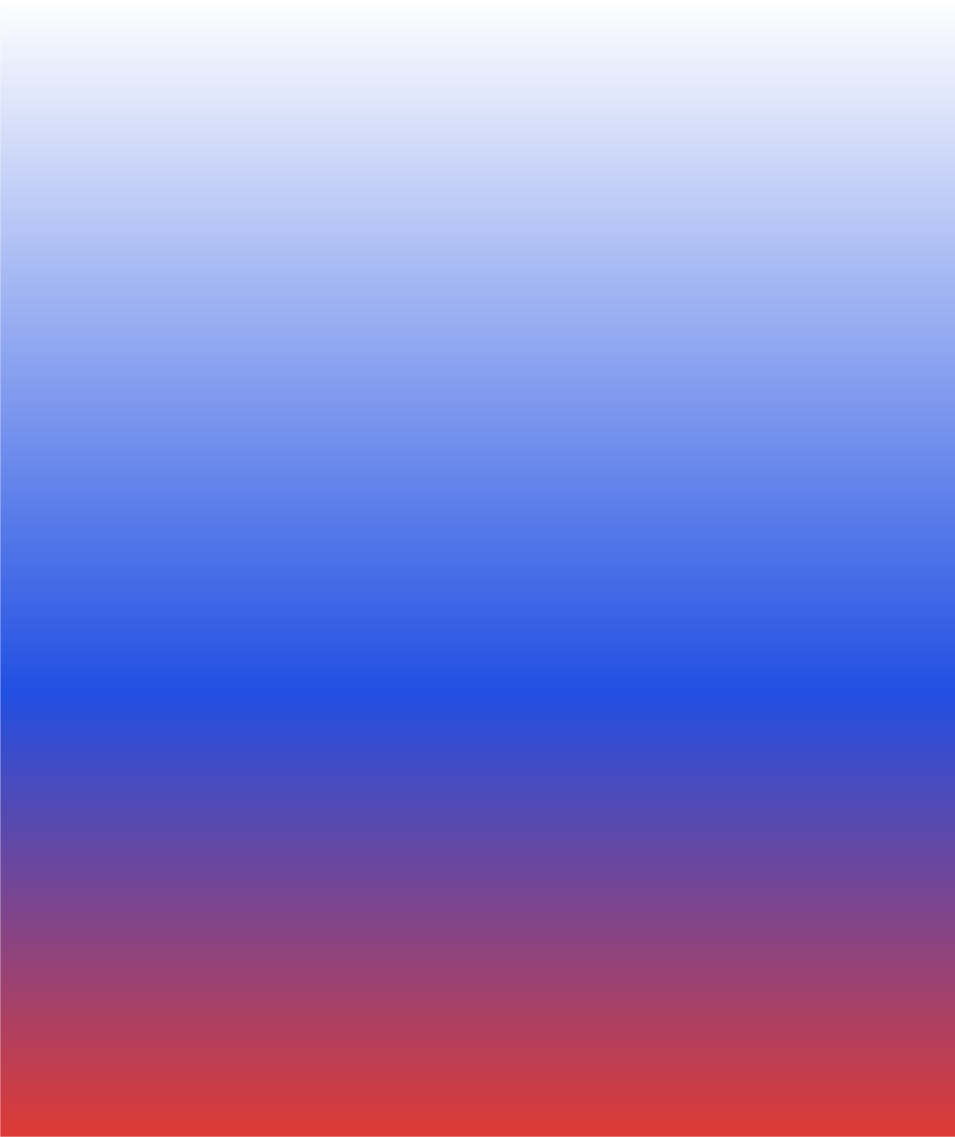 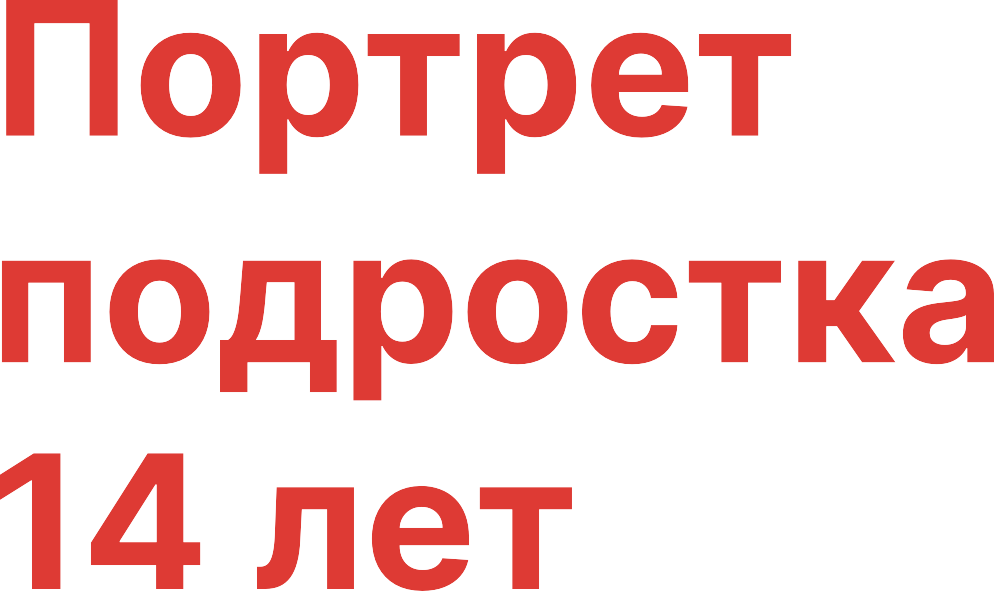 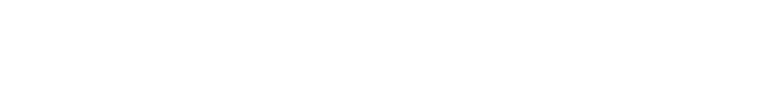 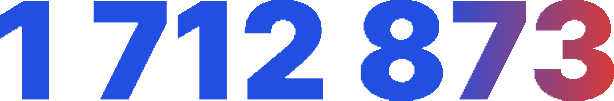 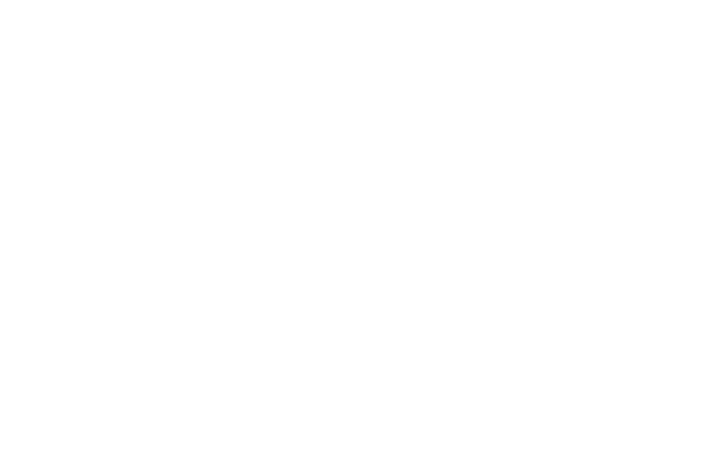 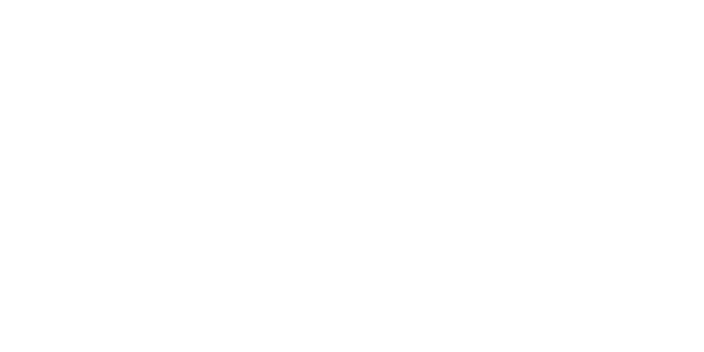 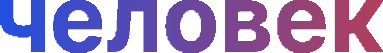 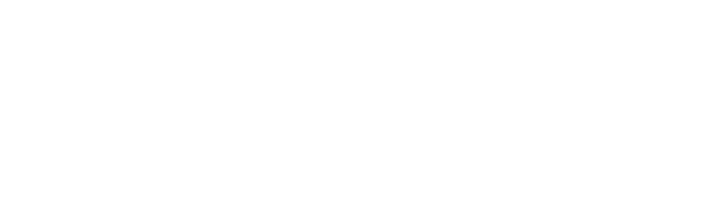 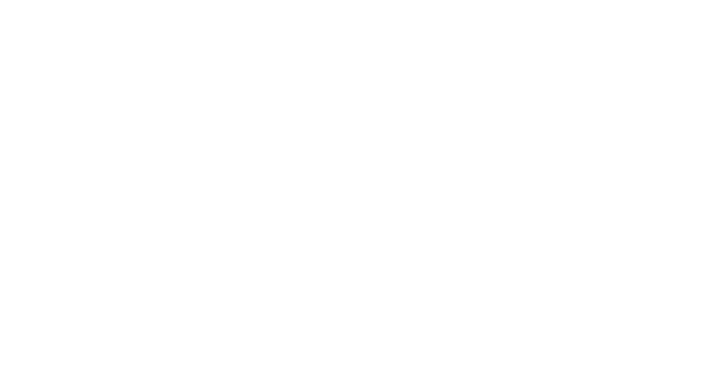 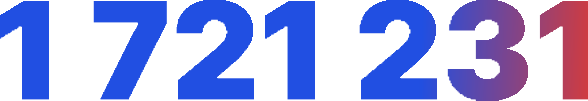 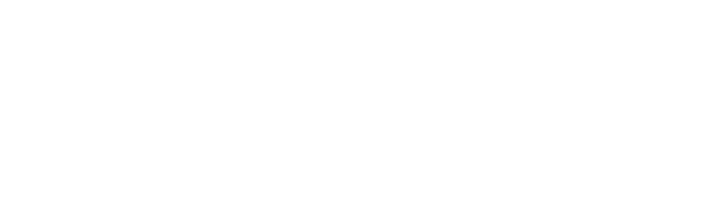 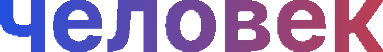 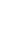 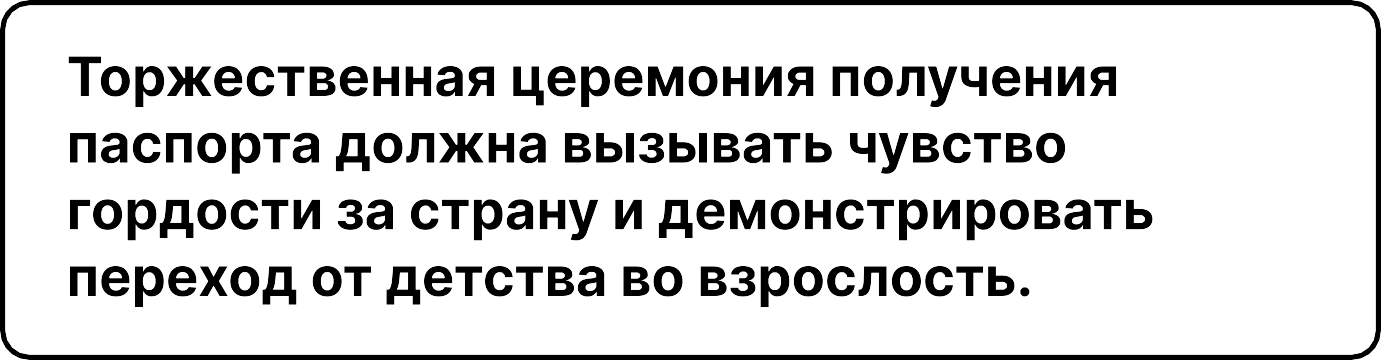 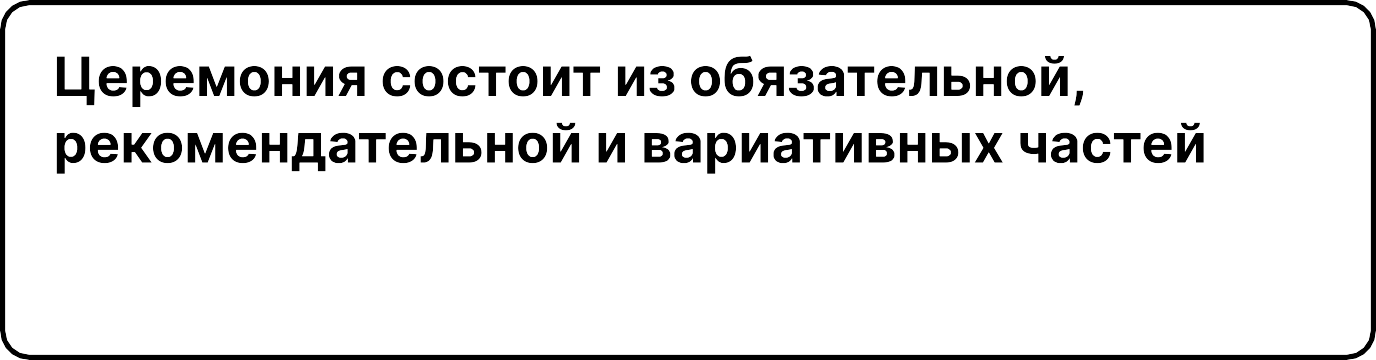 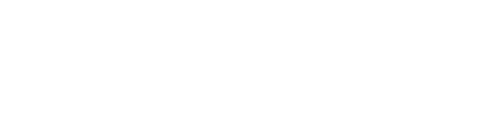 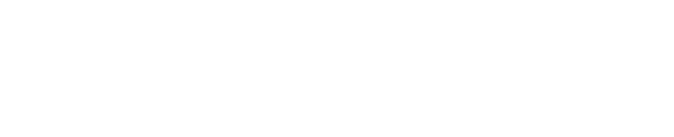 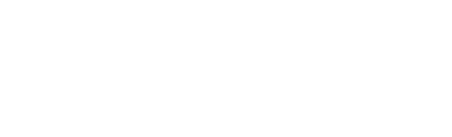 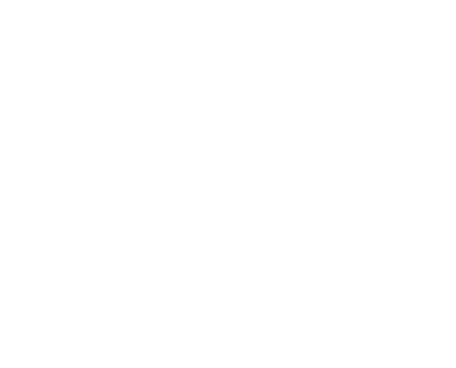 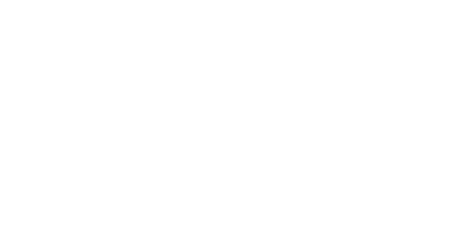 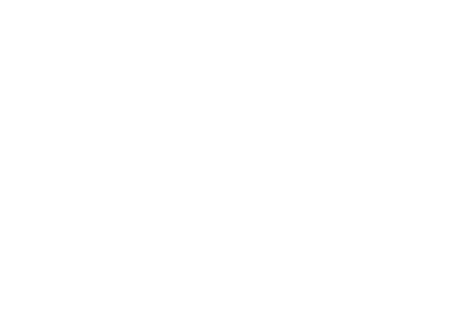 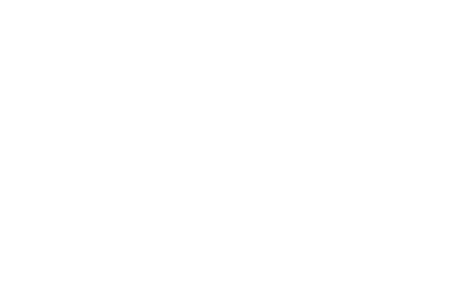 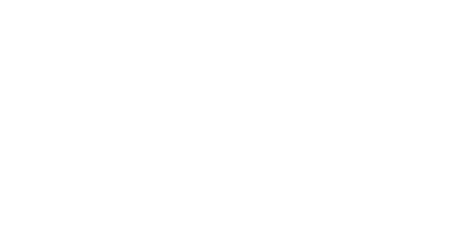 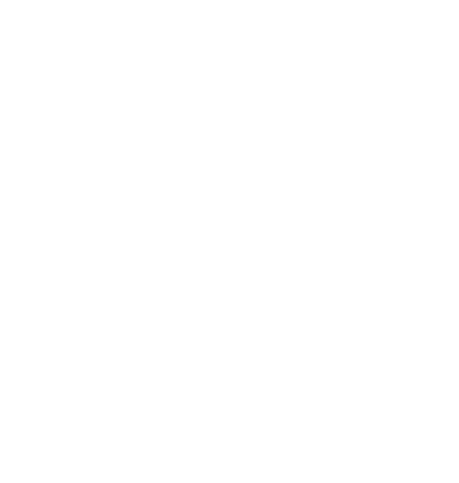 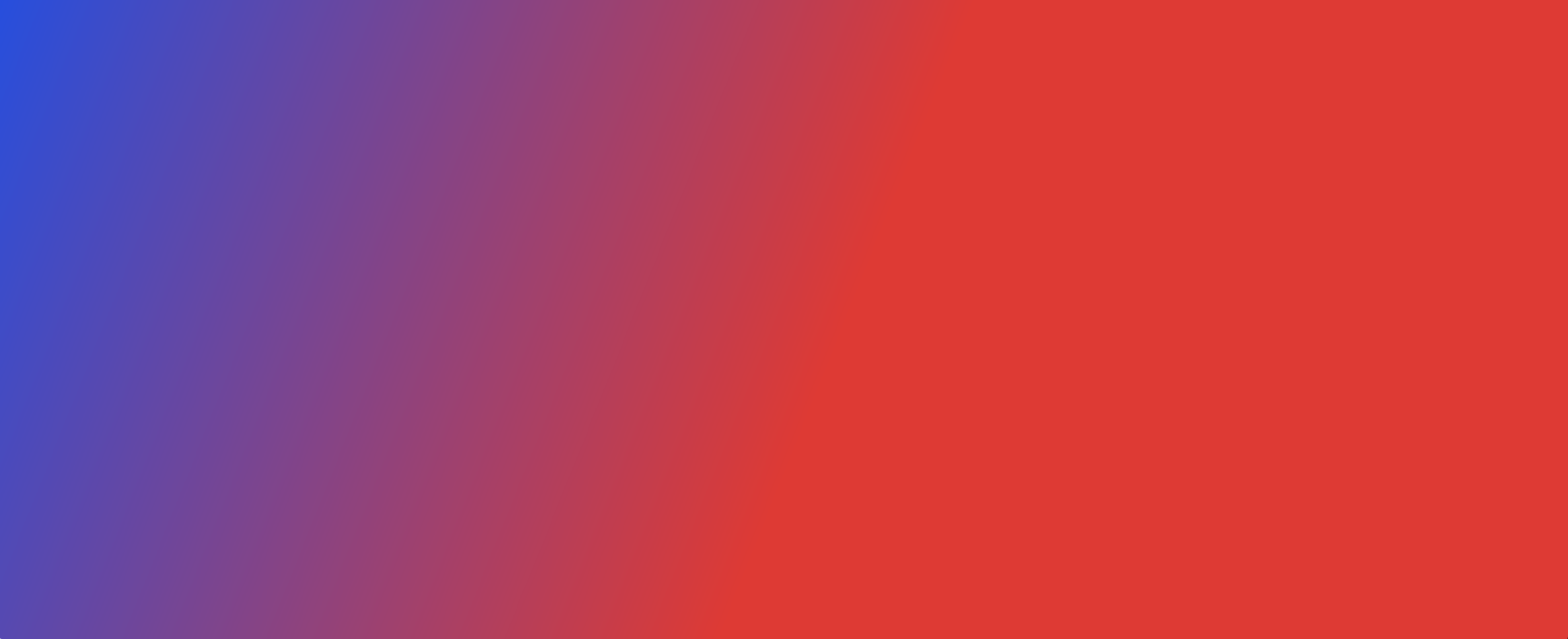 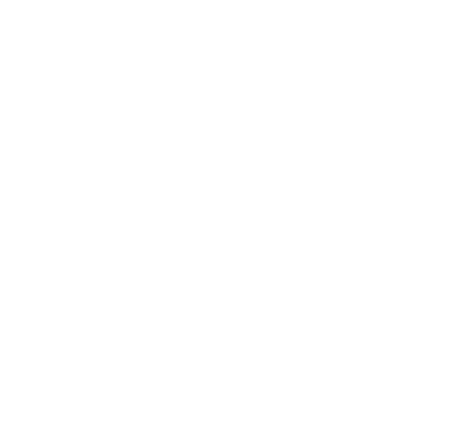 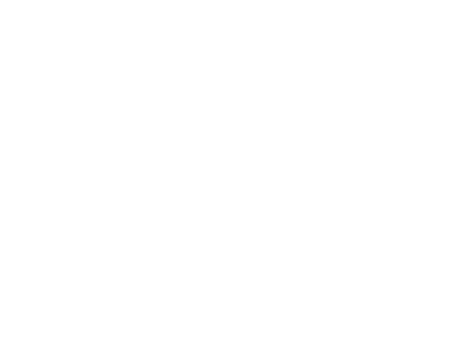 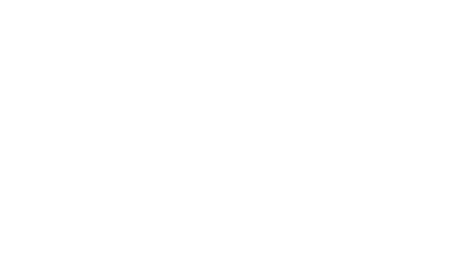 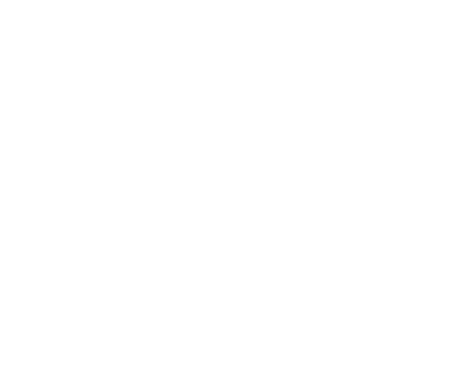 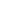 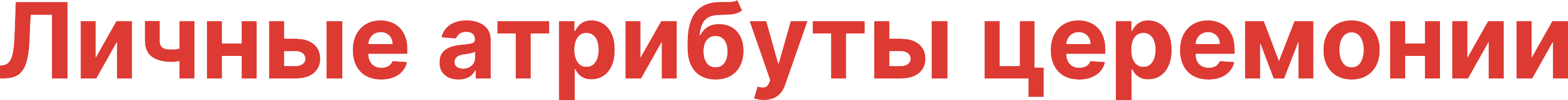 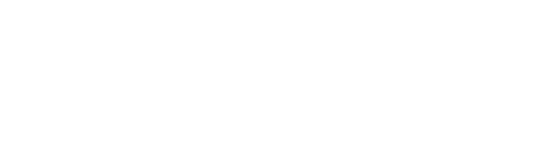 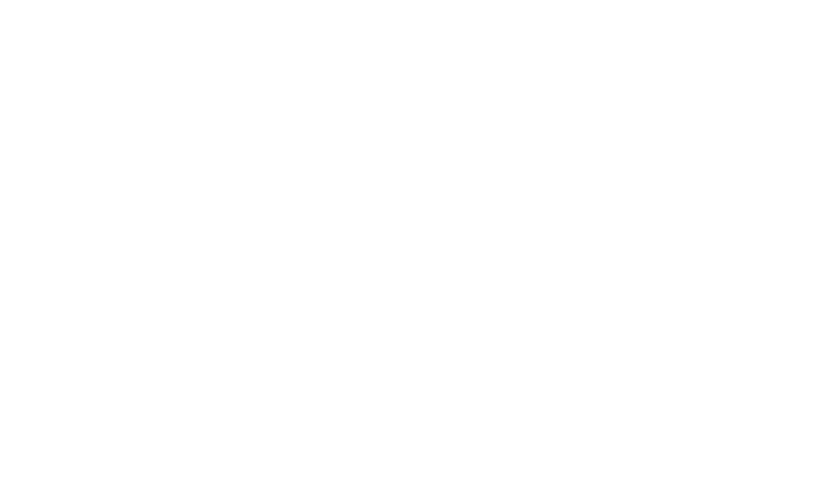 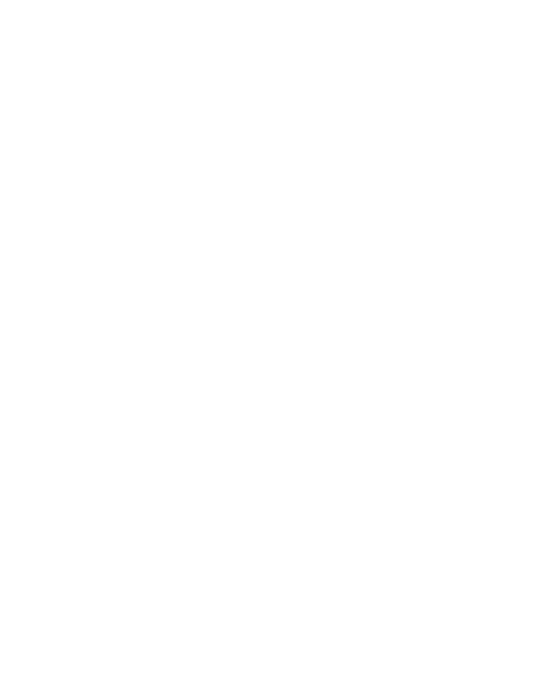 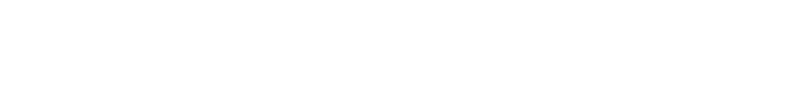 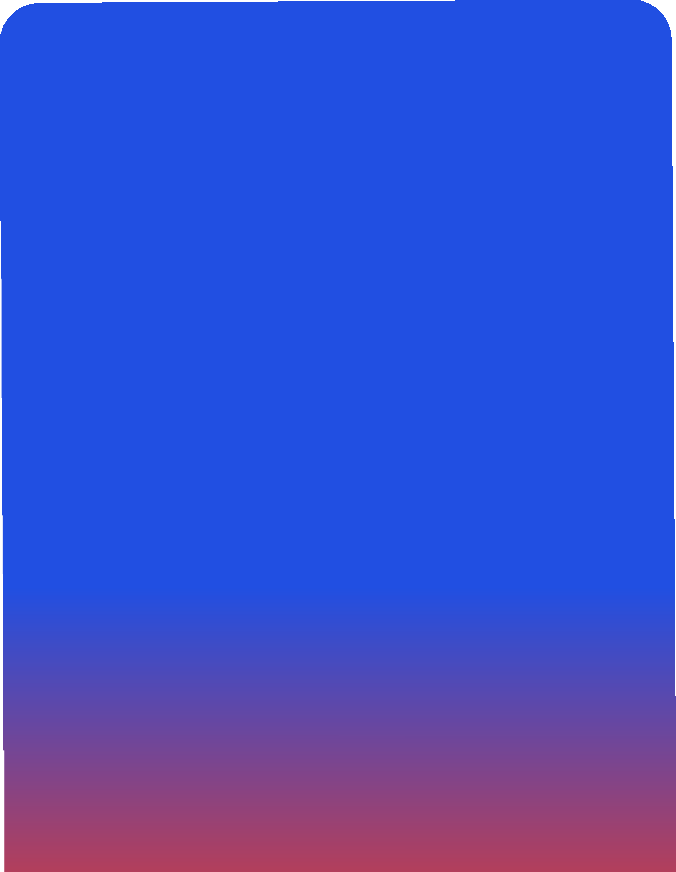 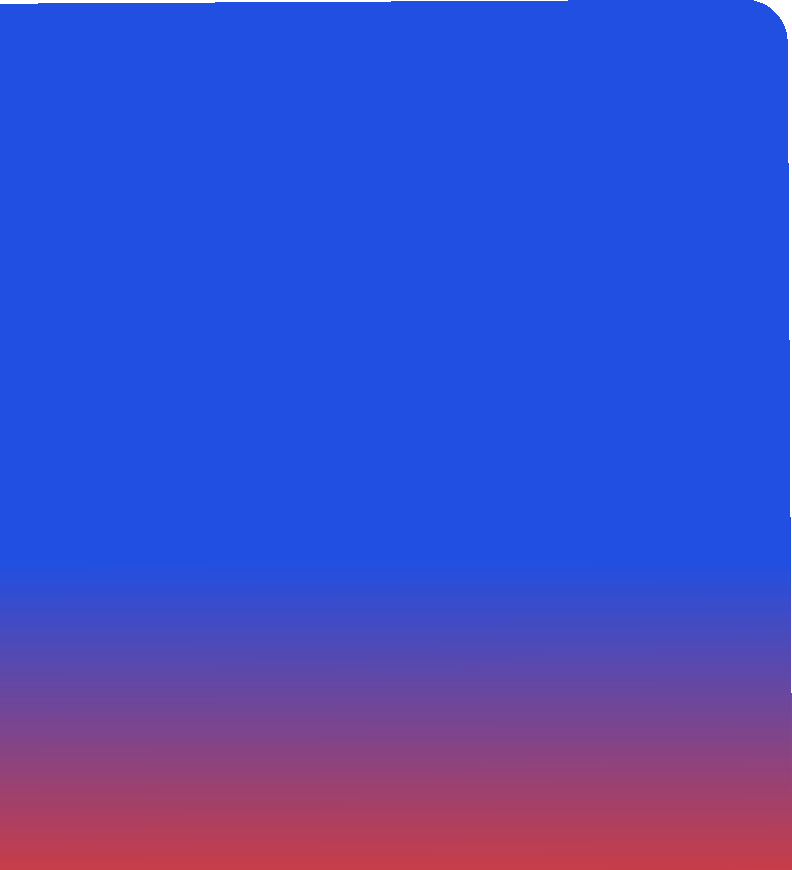 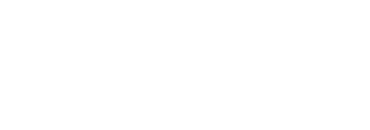 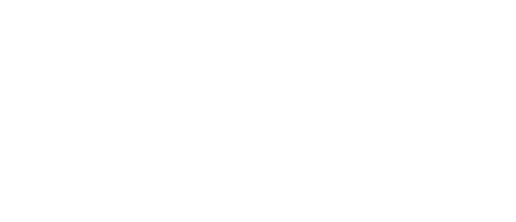 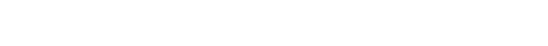 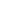 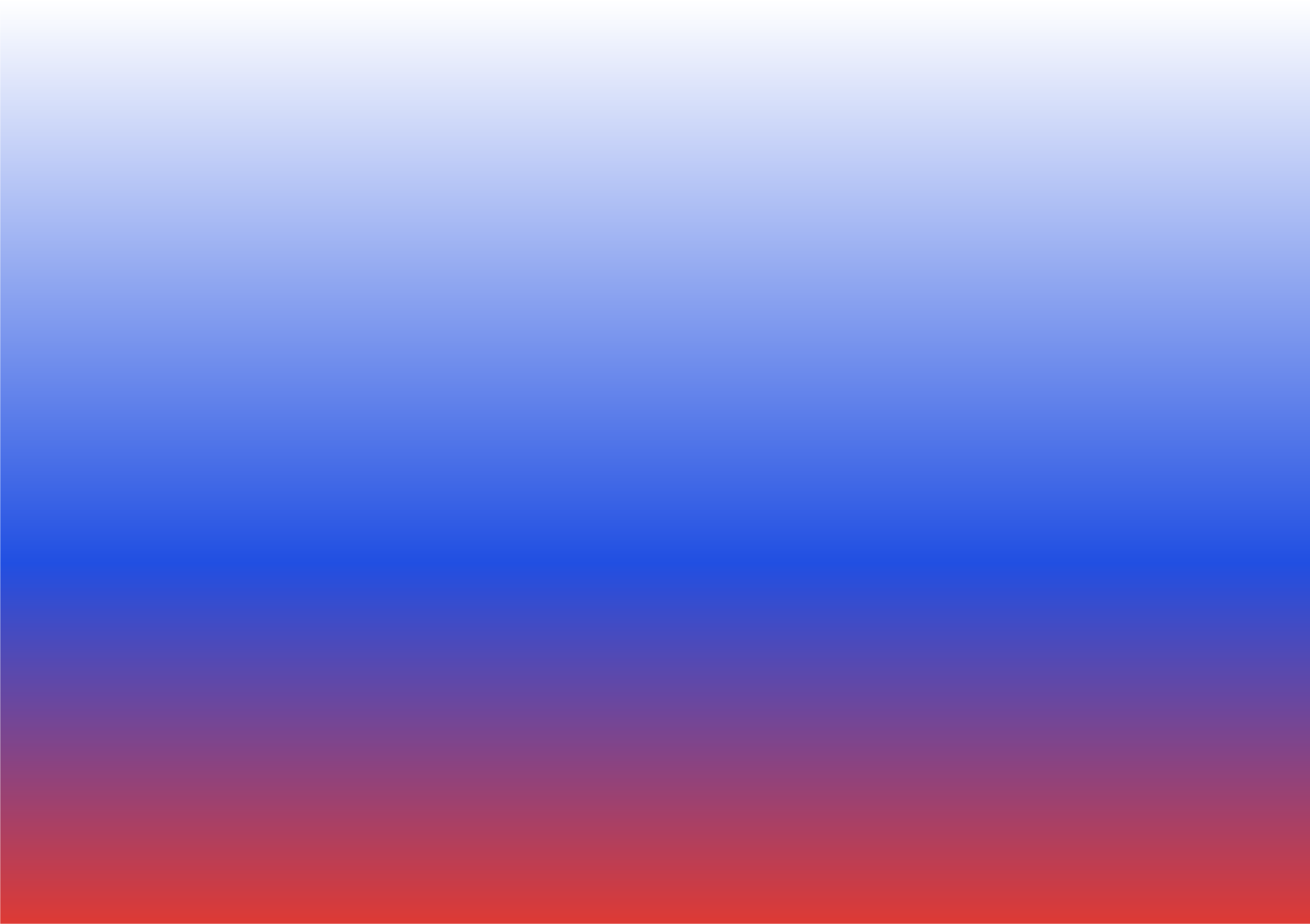 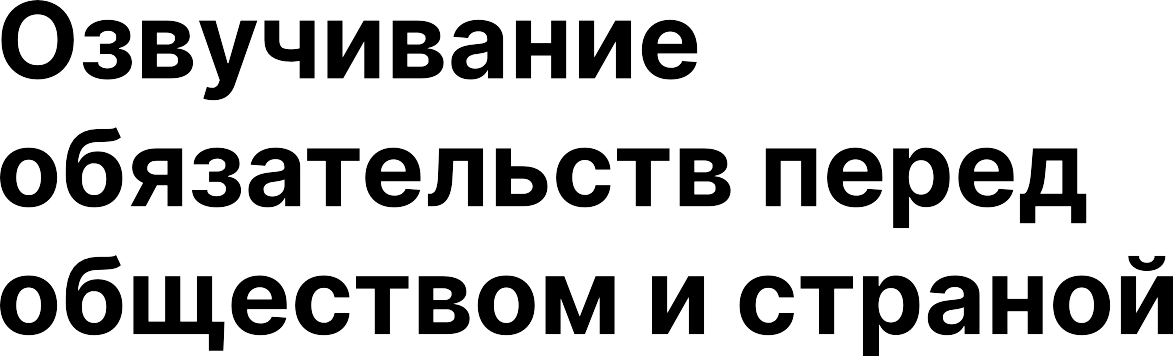 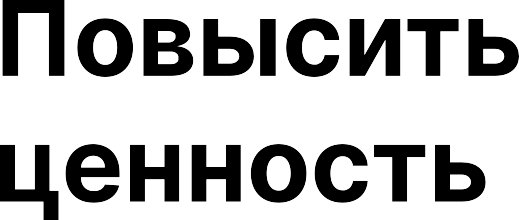 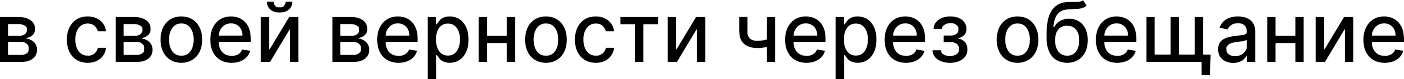 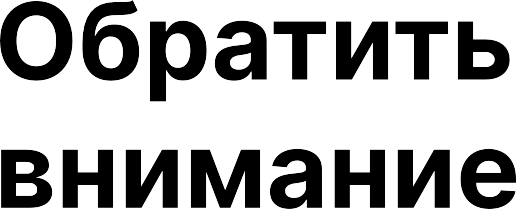 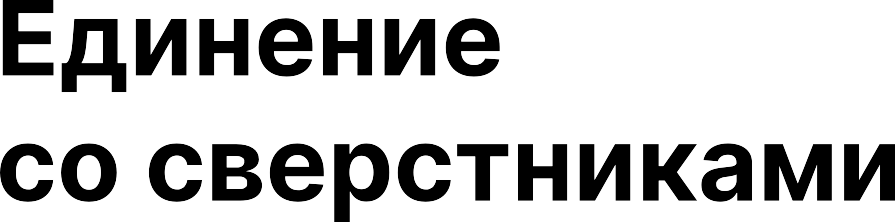 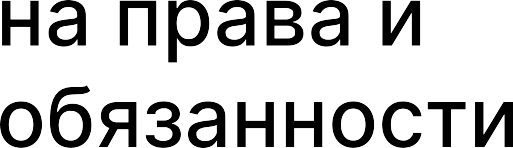 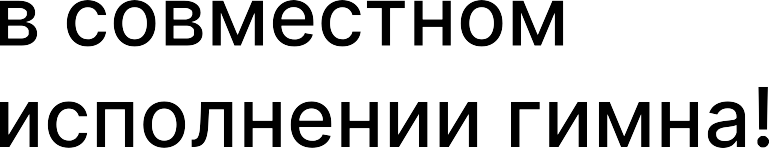 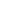